CURRENT STRUCTURE OF THE U.S. LEGAL SYSTEM
Once the issue of statehood was decided, on September 17, 1787, the Constitutional Congress convened in Philadelphia to create a structure for the new federal government. The Constitutional Congress drafted the Constitution, which clearly defined the powers and limitations of the national and state governments with respect to each other and to individual citizens. The members of the Constitutional Congress agreed that there would be three distinct branches of government, each with separate duties and all with the obligation to cooperate with and monitor the other branches to ensure that no one branch obtained too much power. The first branch of government created by the Constitutional Congress was the legislative branch, to be called Congress. Congress would be elected by the people (directly for the House of Representatives, indirectly for the Senate, which was elected by the state legislatures until the Seventeenth Amendment was ratified in 1913). Congress would retain the sole authority to make statutory law. In this way, the people as a whole would always have significant influence in making the laws that all persons were required to follow. As delegated by the Constitution, only Congress, and no other branch, has the power to create statutory law. In the past, when any other governmental source attempted to create statutory law, the law was struck down as beingin violation of what is known as the delegation doctrine.
Finally, the Constitutional Convention determined that a third and separate branch of government was needed to serve as a mediator of disputes. Thus, the judicial branch was established. The judiciary has the authority to interpret laws and protect the Constitution from violation by Congress, the president, or the states. Although the Constitution vests the ultimate authority to enforce laws in the president, in practice, the judiciary also assists in enforcement when the courts apply law to specific cases. The three separate but related branches of government were designed to 50 offer protection from a small number of persons gaining power over the entire population. By independent operation of the branches but with the power of the branches to influence one another, the people are better protected from one branch obtaining too much power or using its power unwisely. Through this system of checks and balances, each branch can use its specially designated powers to make sure the other branches act within their constitutionally prescribed limits.
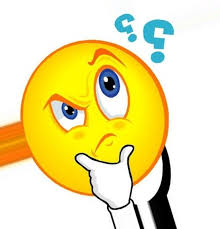 Answer the following questions: 
When and where did the Constitutional Congress convene to create a structure for the U.S. federal government? 
 What kind of the Constitution did Congress draft?
  In which is Congress elected? 
 What sole authority does Congress retain and which sequels does it cause the people? 
 What happens if any other governmental source attempts to create statutory law? 
 Which ultimate function does the delegation doctrine perform? 
 Who heads the executive branch of the government? 
 How much power does the president have? 
 Except the president and governors whom else does the executive branch include? 
 Why was the judicial branch established? 
Who enforces laws in practice?